Современные технологии при проведении мероприятий с молодежью
Рожденные в 1963-1986 годы - Поколение Х
Рожденные в 1986-2003 годы - Поколение Y
Рожденные в 2003-2024 годы - Поколение Z
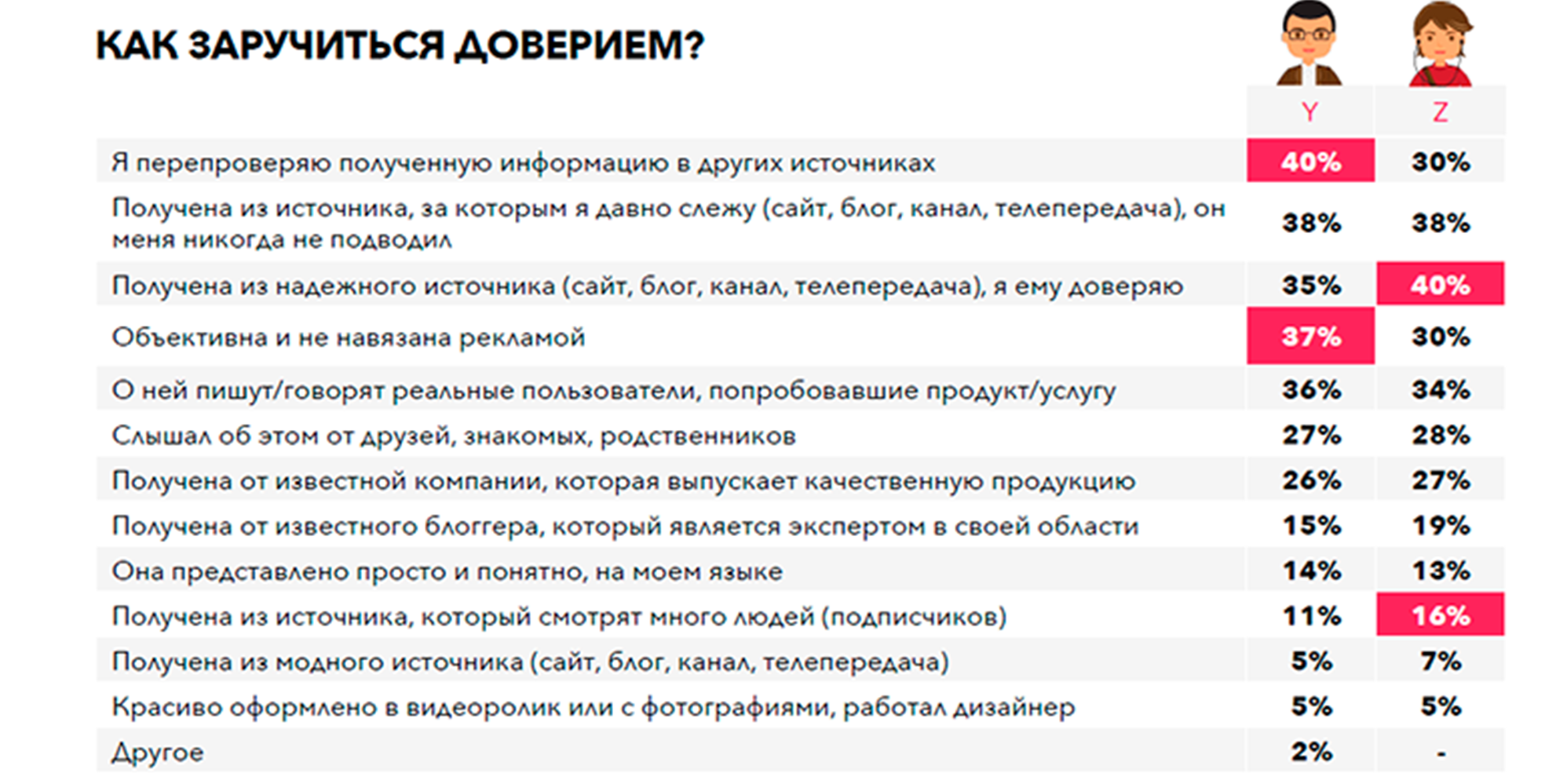 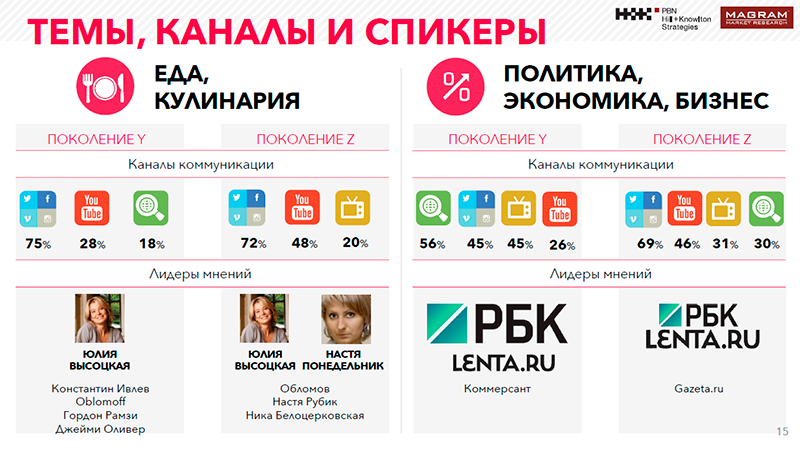 2
форсайт-сессия
1.
Выступления экспертов о текущем состоянии
ФОРСАЙТ – это технология долгосрочного прогнозирования, способ построения согласованного, взвешенного и ответственного образа будущего.
Метод работы: После работа в группах строится по принципу «Револьвера». 

мнение о состоянии работы по своему направлению на текущий момент на любом уровне профсоюзной структуры по трём направлениям: «Успехи», «Проблемы», «Вопросы». 

Далее группы меняются местами, процесс повторяется, пока исходная группа не вернется к своему модератору.
2.
Команды по направлениям деятельности Профсоюза

Организационная работа
Социально-экономическая деятельность
Молодёжная политика
Информационная работа
Защитное направление
Здоровый образ жизни
3.
Метод работы: прогнозирование будущих изменений.

Группы анализируют, какие «Тренды», «Технологии», «Законы» будут влиять на содержание и формат работы профсоюзной организации. 

Каждая группа размещает свои тренды, технологии и законы на общей карте будущего.
3
Молодежная политика будущего
4
Итоги форсайт-сессии
Успехи

Молодежные мероприятия.
Социальный пакет для молодежи (раздел в коллективном договоре).
Гранты (возможность самореализации).
Омоложение кадров в профсоюзной организации.
Информационная работа в социальных сетях.
Наличие нормативной документации по работе с молодежью.
Реализация социальных проектов.
5
Итоги форсайт-сессии
Проблемы
Недостаточная поддержка со стороны руководства профсоюзных организаций.
Малый процент активных членов Профсоюза, инфантильность молодежи.
Взаимодействие студенческих профсоюзов с профсоюзными организациями предприятий.
Отсутствие у молодых специалистов мотивации на вступление в Профсоюз.
Отсутствие на государственном уровне закона, регулирующего вопросы молодежной политики.
К мнению молодежи часто не прислушиваются при проведении заседаний двусторонних комиссий на местах.
Недостаточное финансирование молодёжных мероприятий.
Отсутствие рабочих мест или низкий уровень оплаты труда из-за недостатка опыта у молодых специалистов.
Желание много получать и мало трудиться («легкий заработок»).
Проблема приобретения жилья для молодых семей.
Отсутствие единой стратегии развития молодежной политики в стране.
Предвзятое отношение к профсоюзной деятельности (пережиток прошлого).
Недостаточный уровень наставничества.
Отсутствие поощрений профактива.
6
Итоги форсайт-сессии
Вопросы

Есть ли у молодежи возможность общаться с руководителями выборных коллегиальных органов на местах? 
Возможно ли молодежи участвовать в формировании не только молодежного, но и общего профсоюзного бюджета?
Какие задачи должна решать молодежная политика?
Как интегрировать наставничество в молодежную политику профсоюза?
Каким образом поддерживаются программы улучшения жилищных условий молодых семей? 
Как замотивировать работодателя поощрять профсоюзную работу, отпускать работника на мероприятия?
Как сделать кадровый резерв «реальным»?
Как проводить эффективную адаптацию молодых работников?
7
Сессия по креативной методологии и латеральному мышлению
Этап 1. Создание карты эмпатии.
Компетенции молодых специалистов.
Этап 2. Навыки профсоюзного активиста. Customer Journey Map
Точки контакта молодого специалиста и профсоюзного активиста.
Компетенции, необходимые профсоюзному активисту для помощи в решении проблем молодых специалистов.
Иммерсивный тимбилдинг– это инновационный формат создания или объединения команды единомышленников. Творческая программа организации такого корпоративного развлечения содержит удачное сочетание аналогичных форматов ролевых игр и театрализованного зрелища.
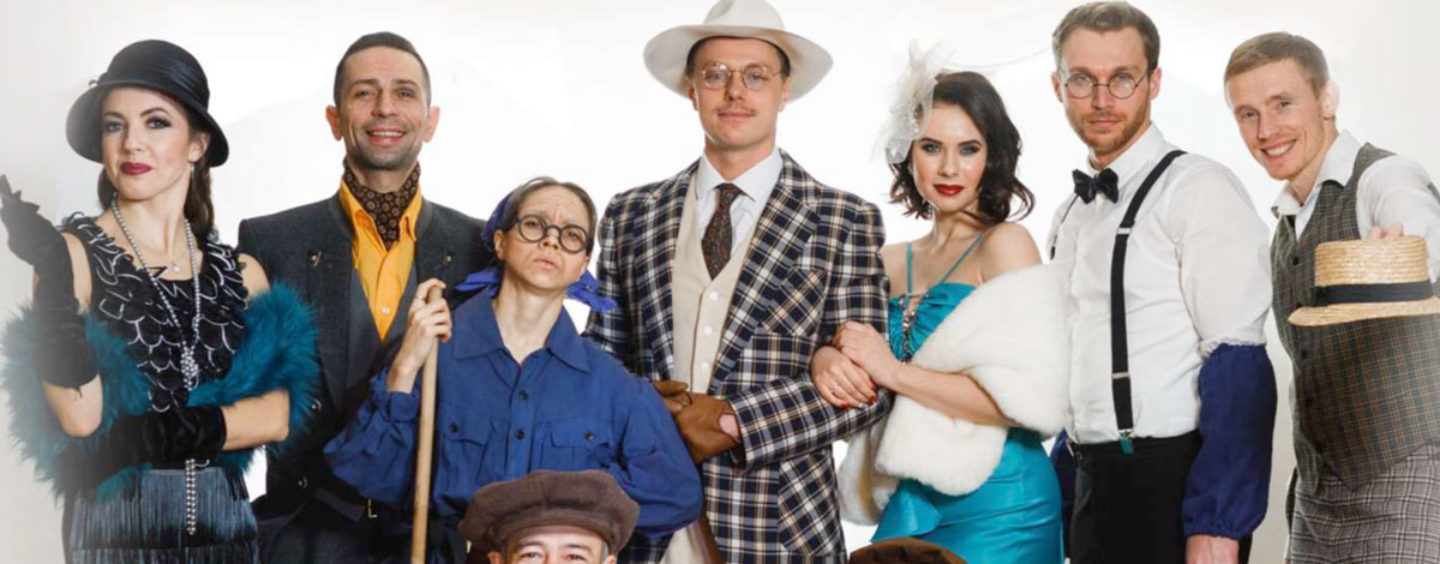 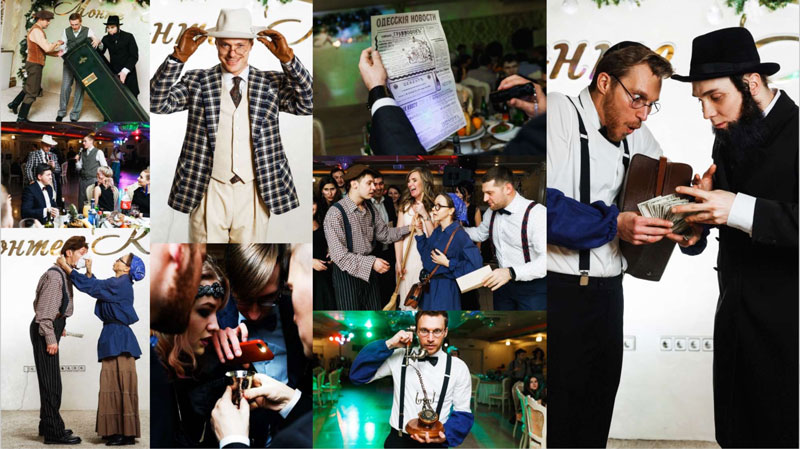 Эпоха креативных методологий
CRAFT
ТРИЗ
теории решения изобретательских задач:
Метод мозгового штурма 
Синектика
Морфологический анализ 
Метод фокальных объектов (МФО) 
Да - нет – ка 
Метод Робинзона 
Системный оператор
методология, основанная на понятии социальных форм большой идеи, ролевого моделирования, фреймов, полезных капиталов. Помогает переосмыслить привычные формы социального взаимодействия между людьми и придумать новые (автор Василий Лебедев).
ЛАТЕРАЛЬНОЕ МЫШЛЕНИЕ
ДИЗАЙН-МЫШЛЕНИЕ
Одна из самых популярных на сегодняшний день методологий, основанная на эмпатии и проектировании опыта человека
ЧТО?
Методология, подарившая нам понятие провокационной идеи, креативного прыжка, а также таких методик, как шесть шляп мышления

КАКУЮ ЗАДАЧУ МОЖЕТ РЕШИТЬ?
Как сделать такой интерфейс, которого никогда не существовало
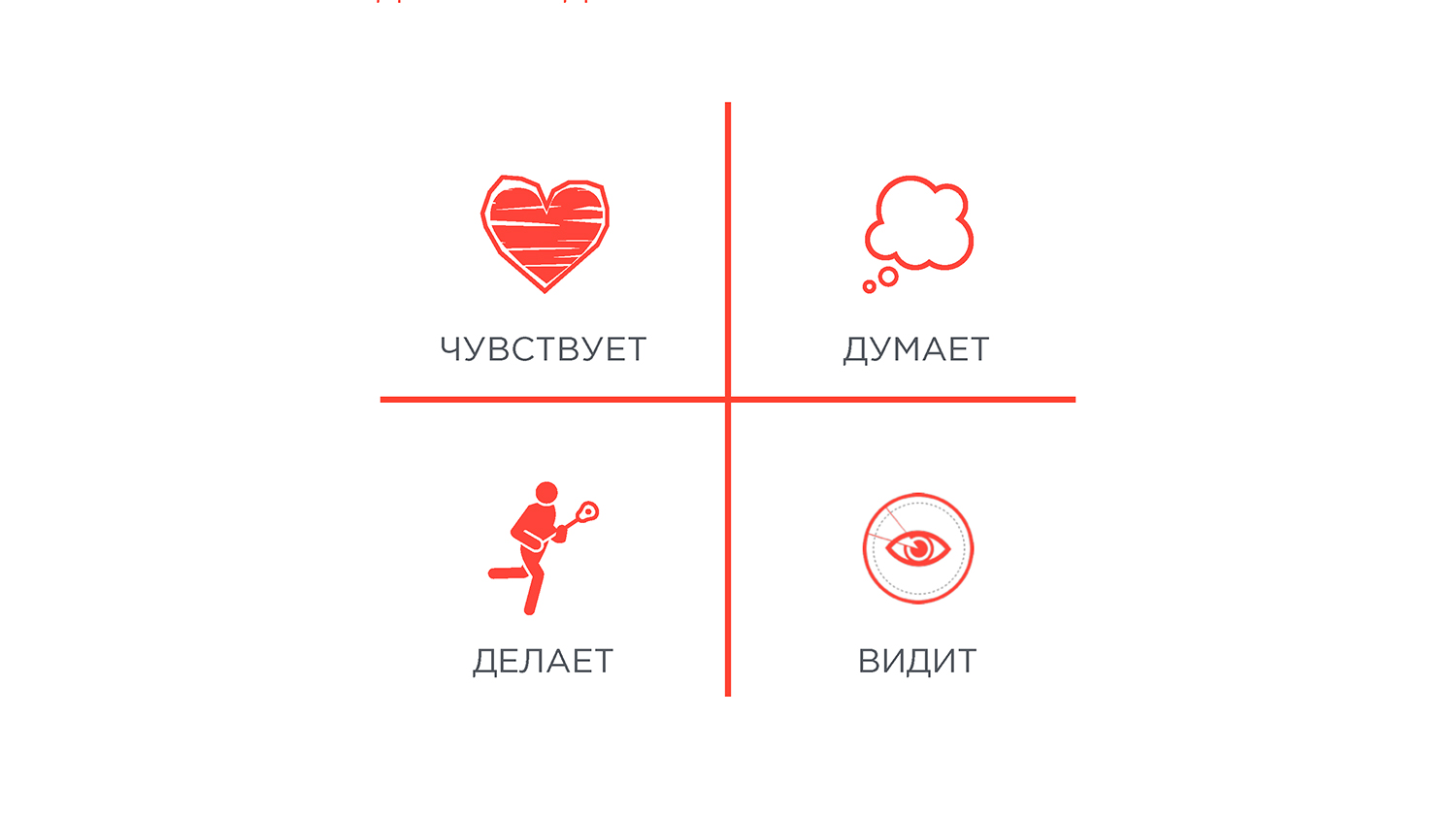 Карта эмпатии
10
Онлайн2020
Какие тренды?
СПАСИБО ЗА ВНИМАНИЕ!
Россия, 119119, г. Москва, Ленинский пр-т, 42
Тел.: +7 495 930-69-74
rogwu@rogwu.ru
www.rogwu.ru